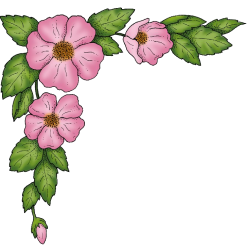 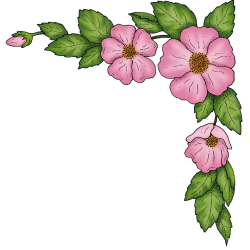 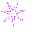 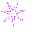 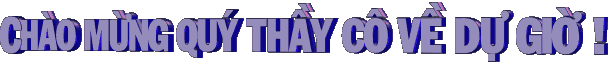 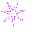 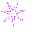 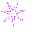 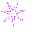 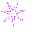 MOÂN : TAÄP ÑOÏC
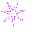 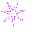 LÔÙP 5
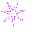 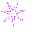 Những cánh buồm
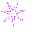 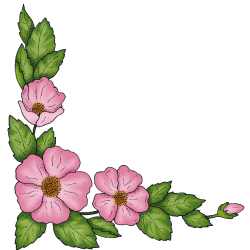 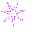 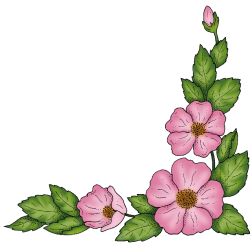 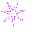 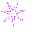 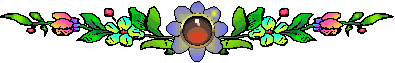 Tập đọc
Khởi động:
- Đọc  đoạn 1,2 bài Út Vịnh
   Đoạn đường sắt gần nhà Út Vịnh mấy năm nay thường có những sự cố gì?
- Đọc  đoạn 3,4 bài Út Vịnh
   Nêu nội dung chính của bài.
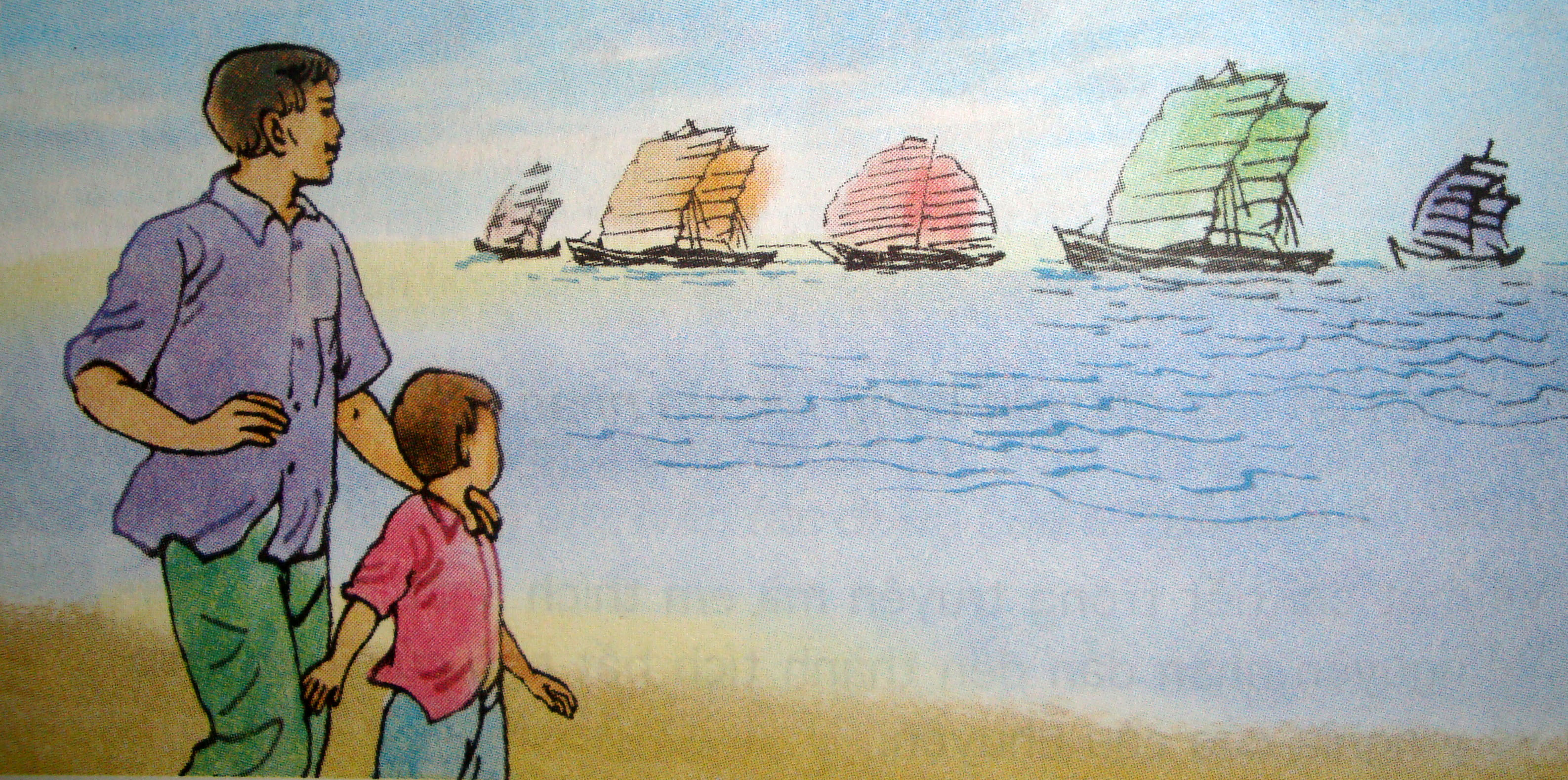 /
//
/
/
/
/
/
/
//
Tập đọc
Những cánh buồm
( Trích )
Hoàng Trung Thông
Luyện đọc                                Tìm hiểu bài
- Từ ngữ
lênh khênh
, chắc nịch
Cha mỉm cười  xoa đầu con nhỏ:
“Theo cánh buồm đi mãi đến nơi xa
Sẽ có cây,  có cửa  có nhà,
Nhưng nơi đó  cha chưa hề đi đến.”
ánh mai hồng
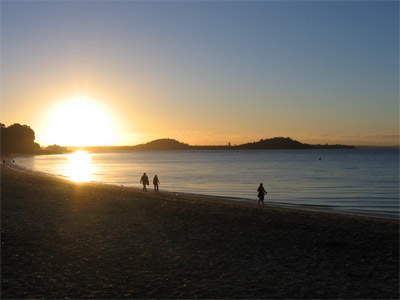 /
//
/
/
/
/
/
/
//
Tập đọc
Những cánh buồm
( Trích )
Hoàng Trung Thông
Luyện đọc                                Tìm hiểu bài
- Từ ngữ
lênh khênh
, chắc nịch
Cha mỉm cười  xoa đầu con nhỏ:
“Theo cánh buồm đi mãi đến nơi xa
Sẽ có cây,  có cửa  có nhà,
Nhưng nơi đó  cha chưa hề đi đến.”
ánh mai hồng
Câu 1: Dựa vào những hình ảnh đã gợi ra trong bài thơ, hãy tưởng tượng và miêu tả cảnh hai cha con dạo trên bãi biển.
Câu 2: Thuật lại cuộc trò chuyện giữa hai cha con.
Con: - Cha ơi!
            Sao xa kia chỉ thấy nước thấy trời
	Không thấy nhà, không thấy cây, không thấy người 
        ở đó?
Cha: - Theo cánh buồm đi mãi đến nơi xa 
            Sẽ có cây, có cửa có nhà, 
	Nhưng nơi đó cha chưa hề đi đến.
Con: - Cha mượn cho con cánh buồm trắng nhé,
            Để con đi…
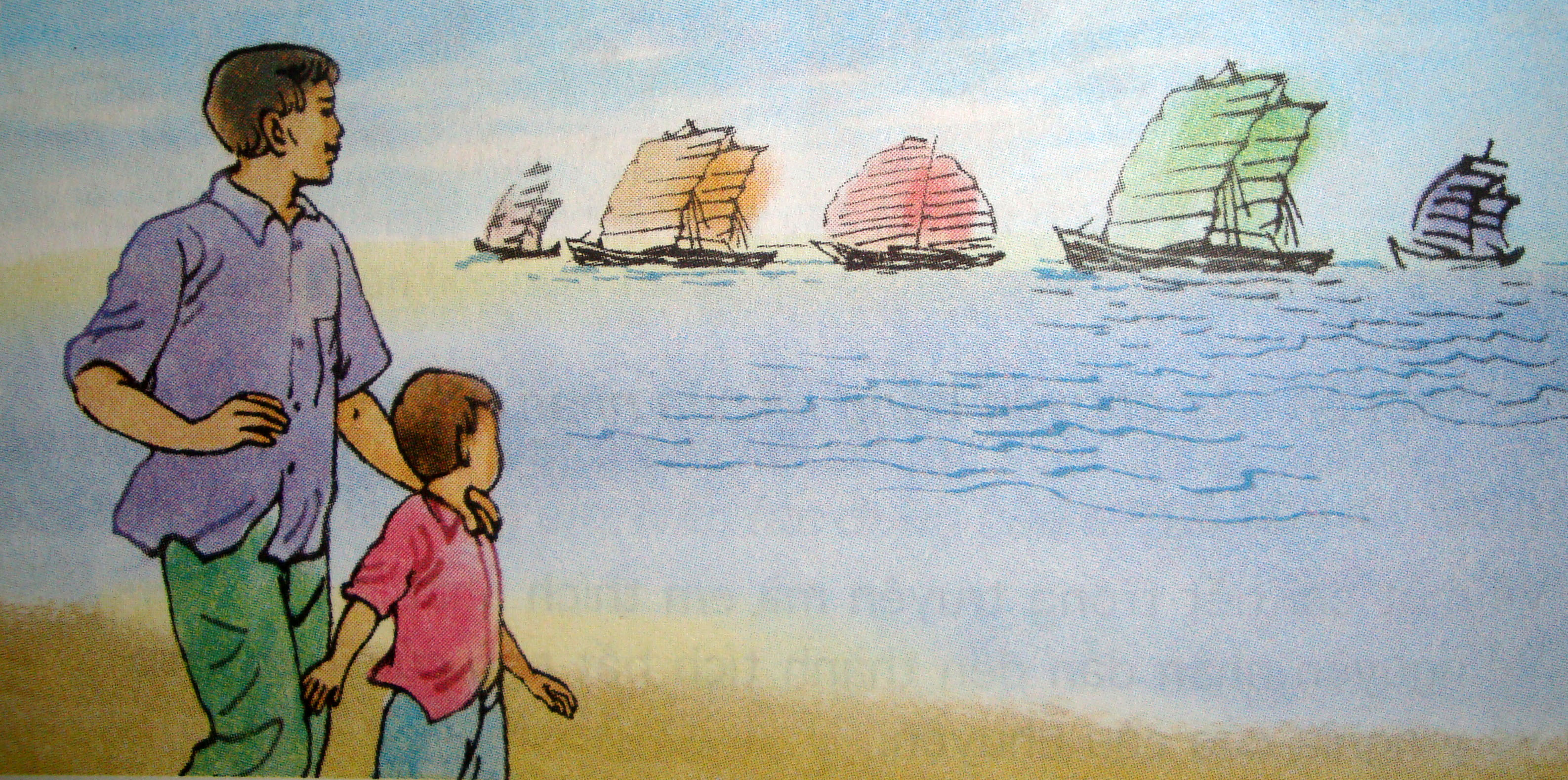 /
//
/
/
/
/
/
/
//
Tập đọc
Những cánh buồm
( Trích )
Hoàng Trung Thông
Luyện đọc                                Tìm hiểu bài
- Từ ngữ
lênh khênh
, chắc nịch
Cha mỉm cười  xoa đầu con nhỏ:
“Theo cánh buồm đi mãi đến nơi xa
Sẽ có cây,  có cửa  có nhà,
Nhưng nơi đó  cha chưa hề đi đến.”
ánh mai hồng
Câu 3: Những câu hỏi ngây thơ cho thấy con có ước mơ gì ?
-  Con ước mơ được nhìn thấy nhà cửa, cây cối, con người ở phía chân trời xa.
 -  Con khao khát hiểu biết mọi thứ trên đời. 
 - Con ước mơ được khám phá những điều chưa biết về biển, những điều chưa biết trong cuộc sống.
/
//
/
/
/
/
/
/
//
Tập đọc
Những cánh buồm
( Trích )
Hoàng Trung Thông
Luyện đọc                                Tìm hiểu bài
- Từ ngữ
lênh khênh
, chắc nịch
Cha mỉm cười  xoa đầu con nhỏ:
“Theo cánh buồm đi mãi đến nơi xa
Sẽ có cây,  có cửa  có nhà,
Nhưng nơi đó  cha chưa hề đi đến.”
ánh mai hồng
Câu 4: Ước mơ của con gợi  cho cha nhớ đến điều gì?
Ước mơ của con gợi cho cha nhớ đến ước mơ thuở nhỏ của mình
/
//
/
/
/
/
/
/
//
Tập đọc
Những cánh buồm
( Trích )
Hoàng Trung Thông
Luyện đọc                                Tìm hiểu bài
- Từ ngữ
lênh khênh
, chắc nịch
ánh mai hồng
- Nội dung
Cảm xúc tự hào của người cha, ước mơ về cuộc sống tốt đẹp của người con.
Cha mỉm cười  xoa đầu con nhỏ:
“Theo cánh buồm đi mãi đến nơi xa
Sẽ có cây,  có cửa  có nhà,
Nhưng nơi đó  cha chưa hề đi đến.”
Luyện đọc diễn cảm
Sau trận mưa đêm rả rích
	Cát càng mịn, biển càng trong
	Cha dắt con đi dưới ánh mai hồng
	Con bỗng lắc tay cha khẽ hỏi:
	“Cha ơi!
	Sao xa kia chỉ thấy nước thấy trời
          Không thấy nhà, không thấy cây, không thấy người ở đó?”

          Cha mỉm cười  xoa đầu con nhỏ:
         “Theo cánh buồm đi mãi đến nơi xa
          Sẽ có cây,  có cửa có nhà,
          Nhưng nơi đó  cha chưa hề đi đến.”
Sau trận mưa đêm rả rích
	Cát càng mịn, biển càng trong
	Cha dắt con đi dưới ánh mai hồng
	Con bỗng lắc tay cha khẽ hỏi:
	“Cha ơi!
	Sao xa kia chỉ thấy nước thấy trời
          Không thấy nhà, không thấy cây, không thấy người ở đó?”

          Cha mỉm cười  xoa đầu con nhỏ:
         “Theo cánh buồm đi mãi đến nơi xa
          Sẽ có cây,  có cửa có nhà,
          Nhưng nơi đó  cha chưa hề đi đến.”
/
//
/
/
/
/
/
/
//
Tập đọc
Những cánh buồm
( Trích )
Hoàng Trung Thông
Luyện đọc                                Tìm hiểu bài
- Từ ngữ
lênh khênh
, chắc nịch
ánh mai hồng
- Nội dung
Cảm xúc tự hào của người cha, ước mơ về cuộc sống tốt đẹp của người con.
Cha mỉm cười  xoa đầu con nhỏ:
“Theo cánh buồm đi mãi đến nơi xa
Sẽ có cây,  có cửa  có nhà,
Nhưng nơi đó  cha chưa hề đi đến.”
/
//
/
/
/
/
/
/
//
Tập đọc
Những cánh buồm
( Trích )
Hoàng Trung Thông
Luyện đọc                                Tìm hiểu bài
- Từ ngữ
lênh khênh
, chắc nịch
ánh mai hồng
- Nội dung
Cảm xúc tự hào của người cha, ước mơ về cuộc sống tốt đẹp của người con.
Cha mỉm cười  xoa đầu con nhỏ:
“Theo cánh buồm đi mãi đến nơi xa
Sẽ có cây,  có cửa  có nhà,
Nhưng nơi đó  cha chưa hề đi đến.”
ch©n thµnh c¶m ¬n thÇy c« vµ c¸c em häc sinh
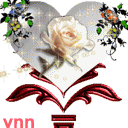 kính chúc quý thầy cô cùng các em sức khoẻ